Учителя Бакланской школы
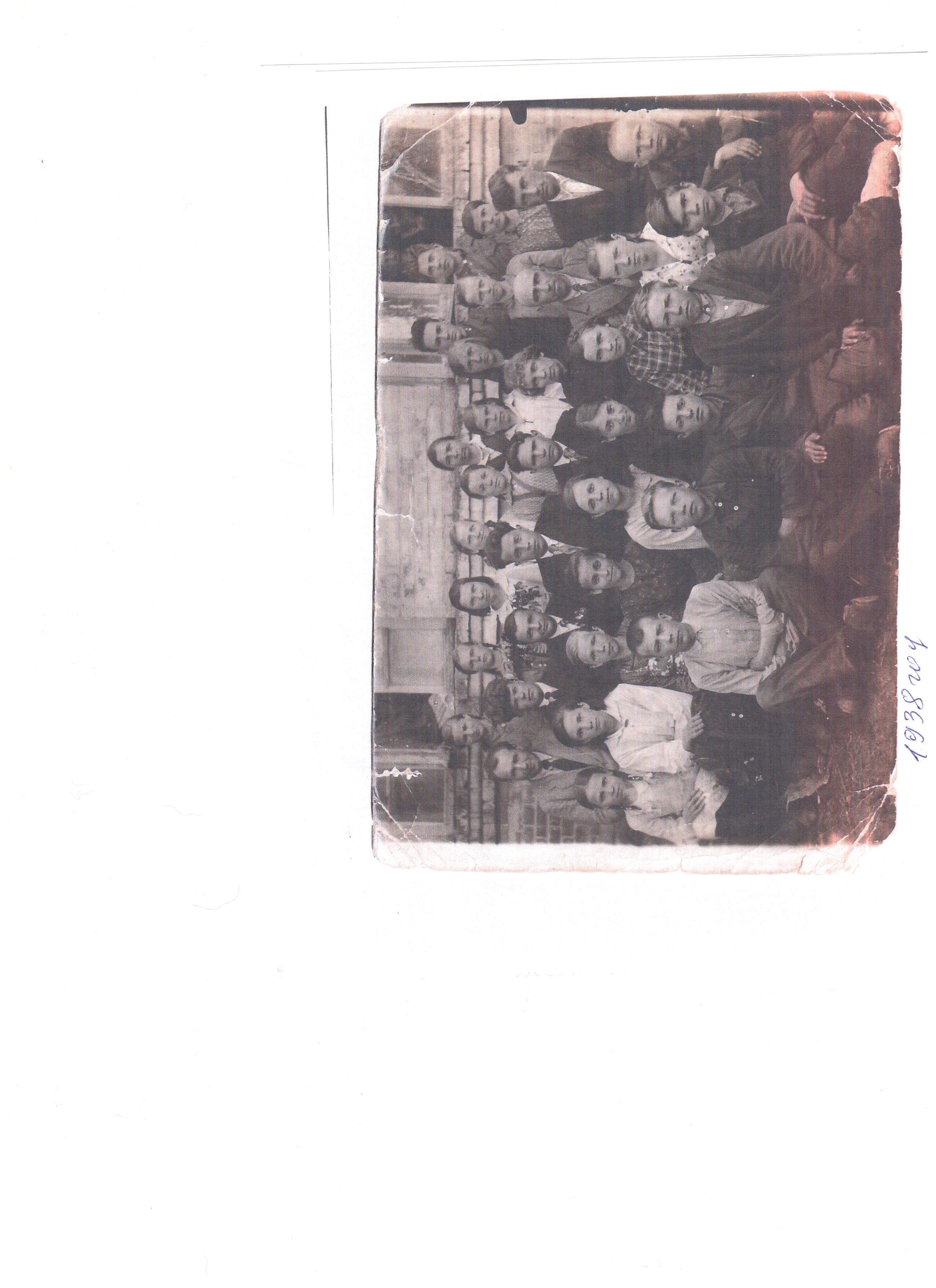 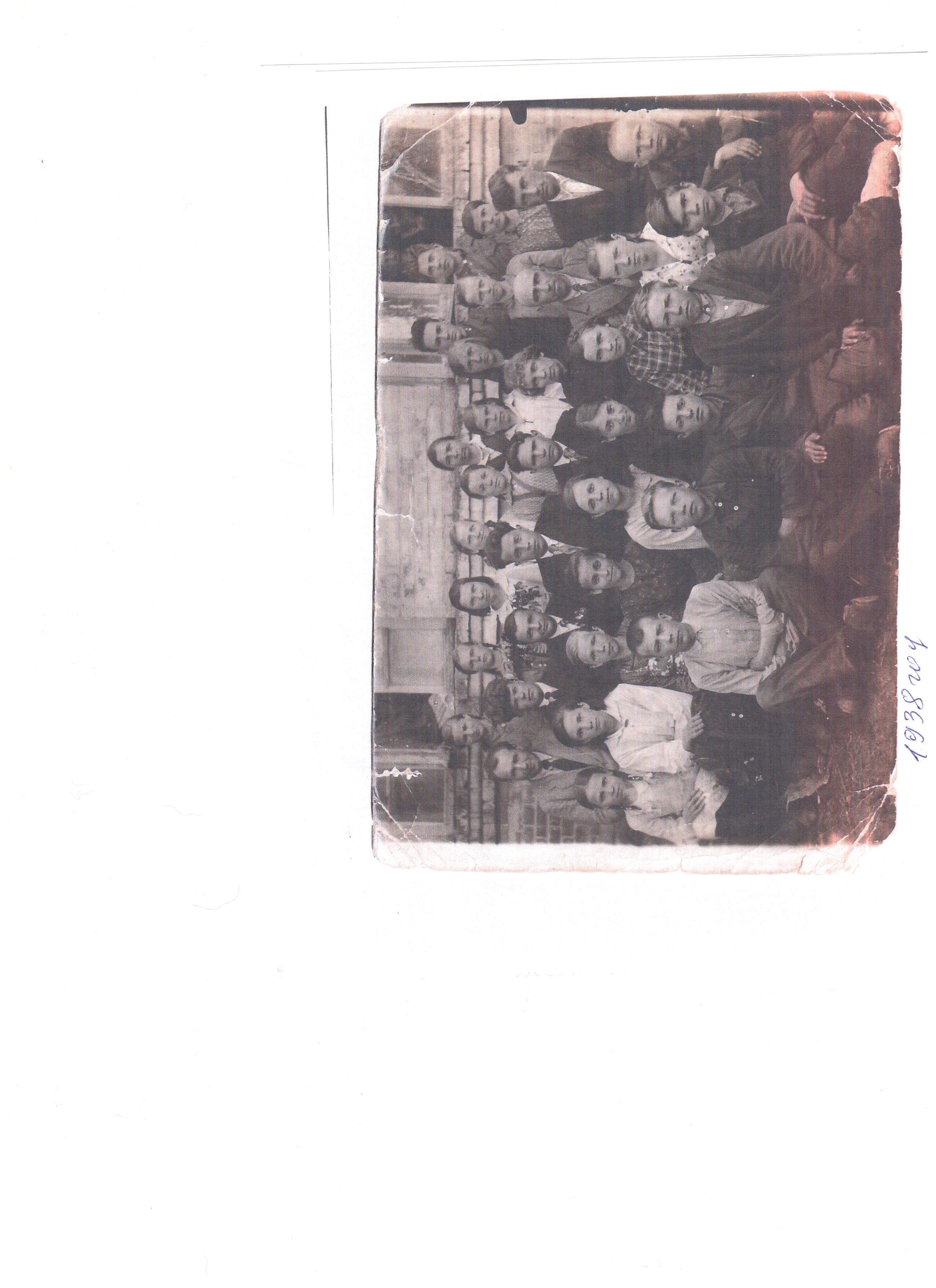 Стафеев 
Григорий 
Исаевич
Романов 
Михаил 
Давыдович
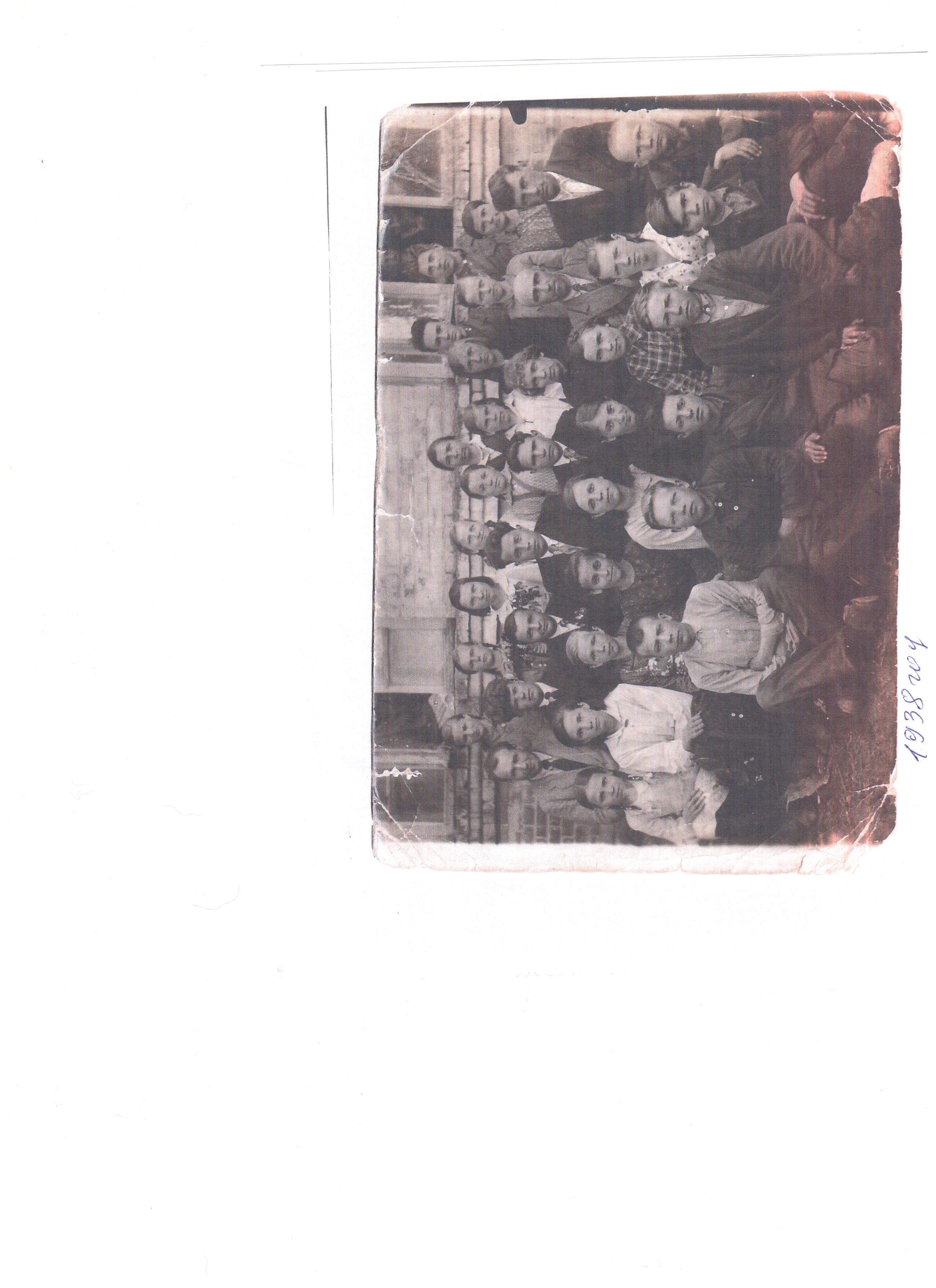 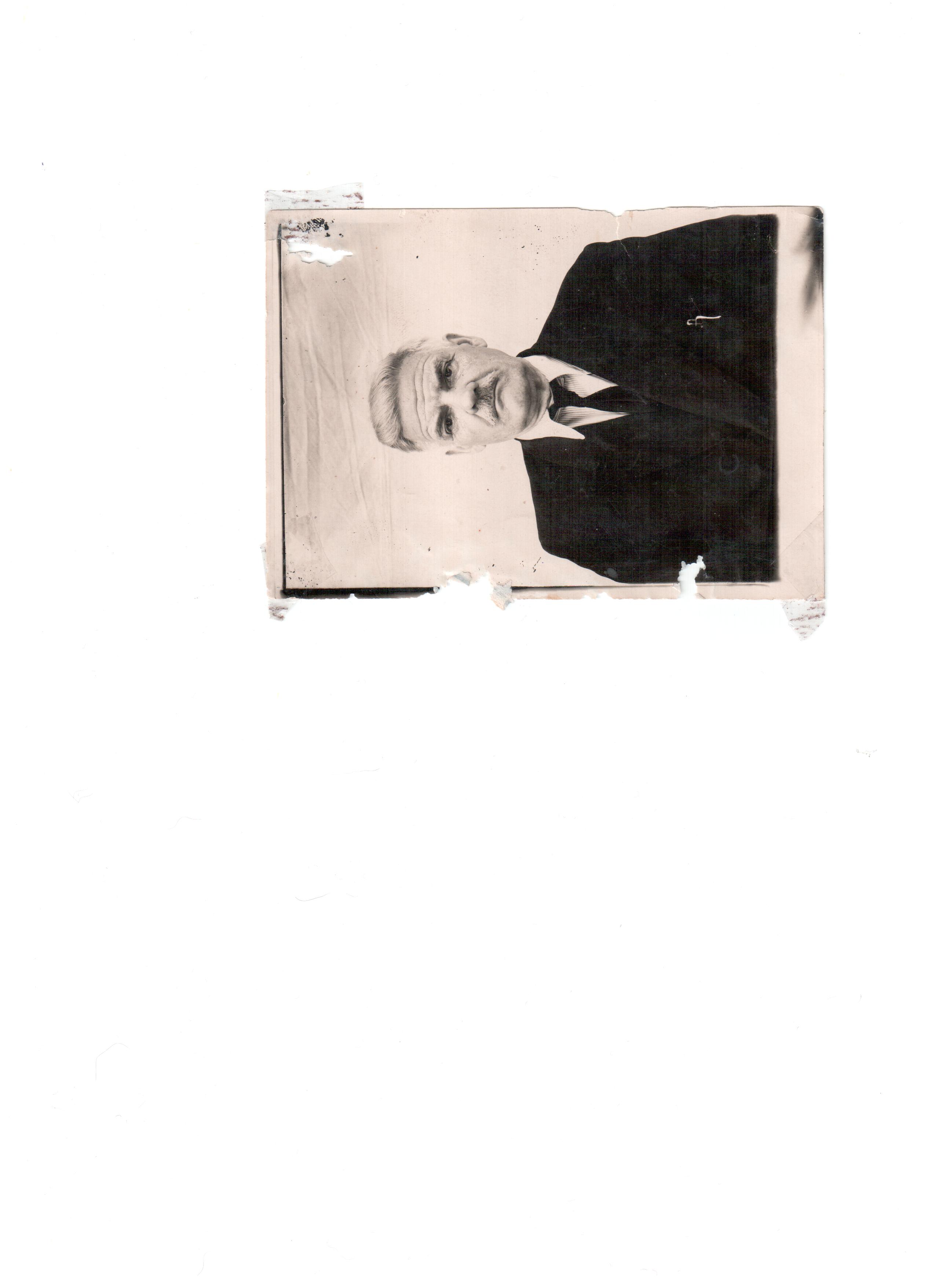 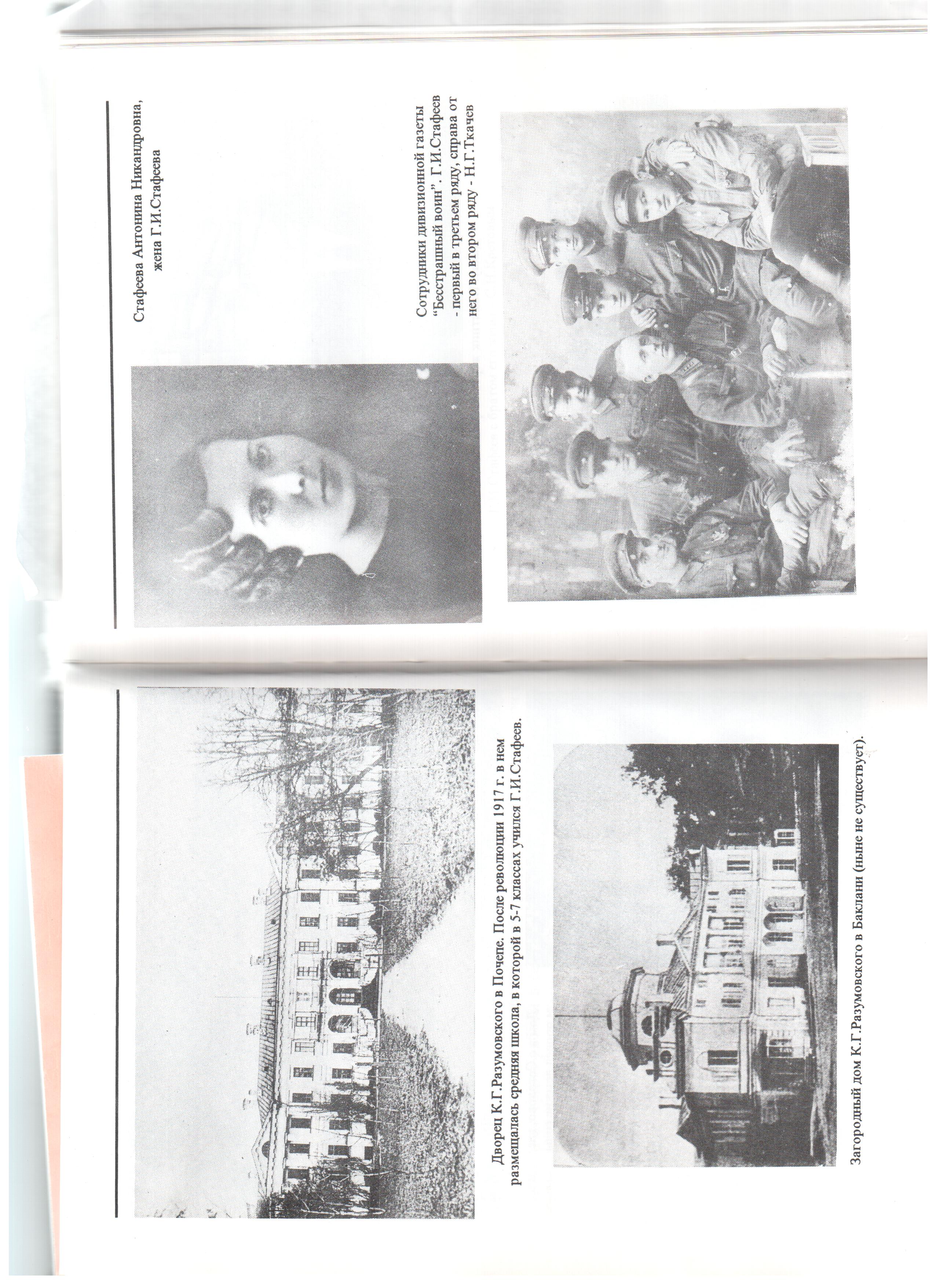 Обуховский Михаил Николаевич
Щербаков Михаил Данилович
Стафеева Антонина Никандровна
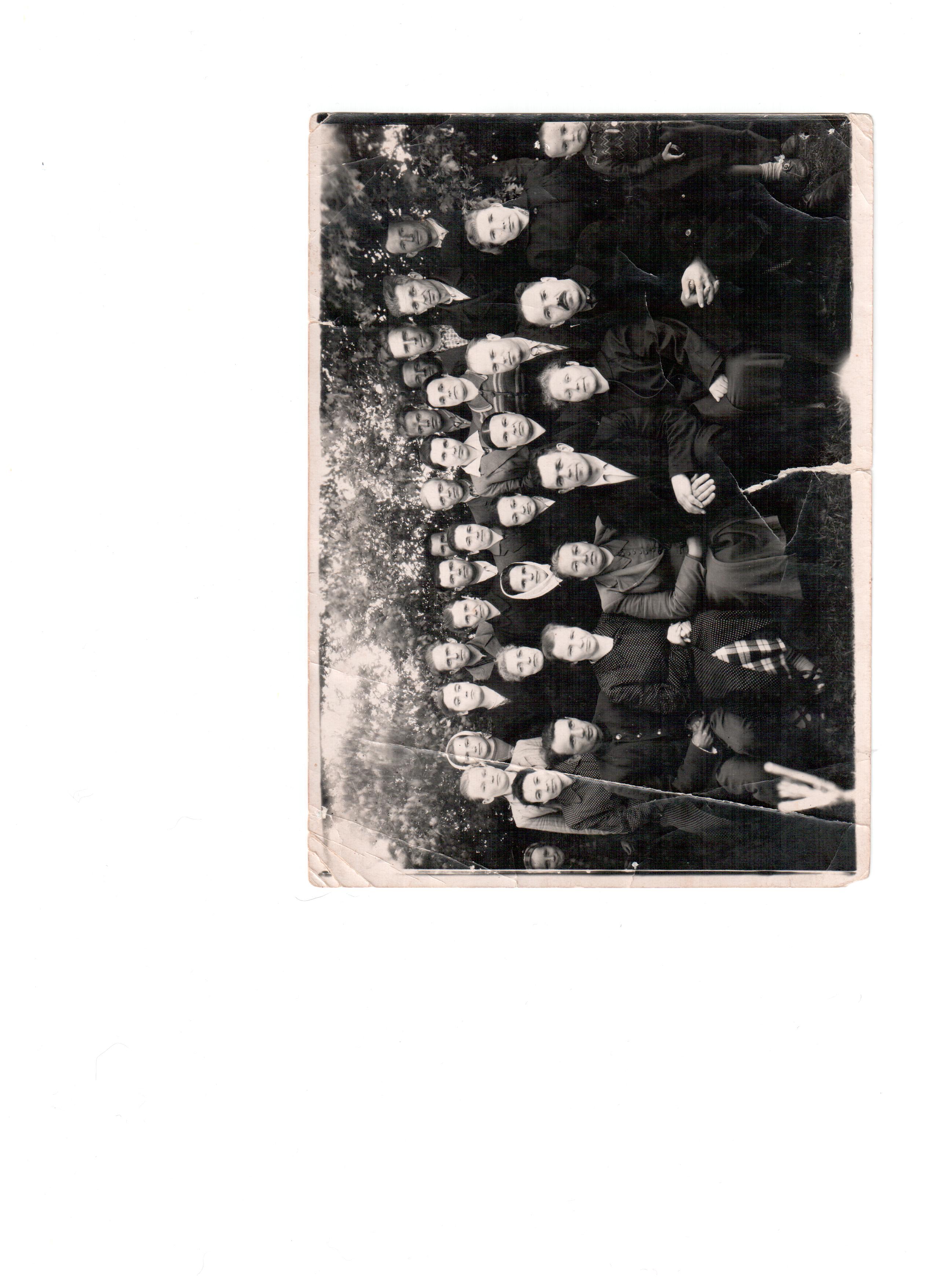 Галкин Ростислав Павлович
Ерёмина Антонина Сергеевна
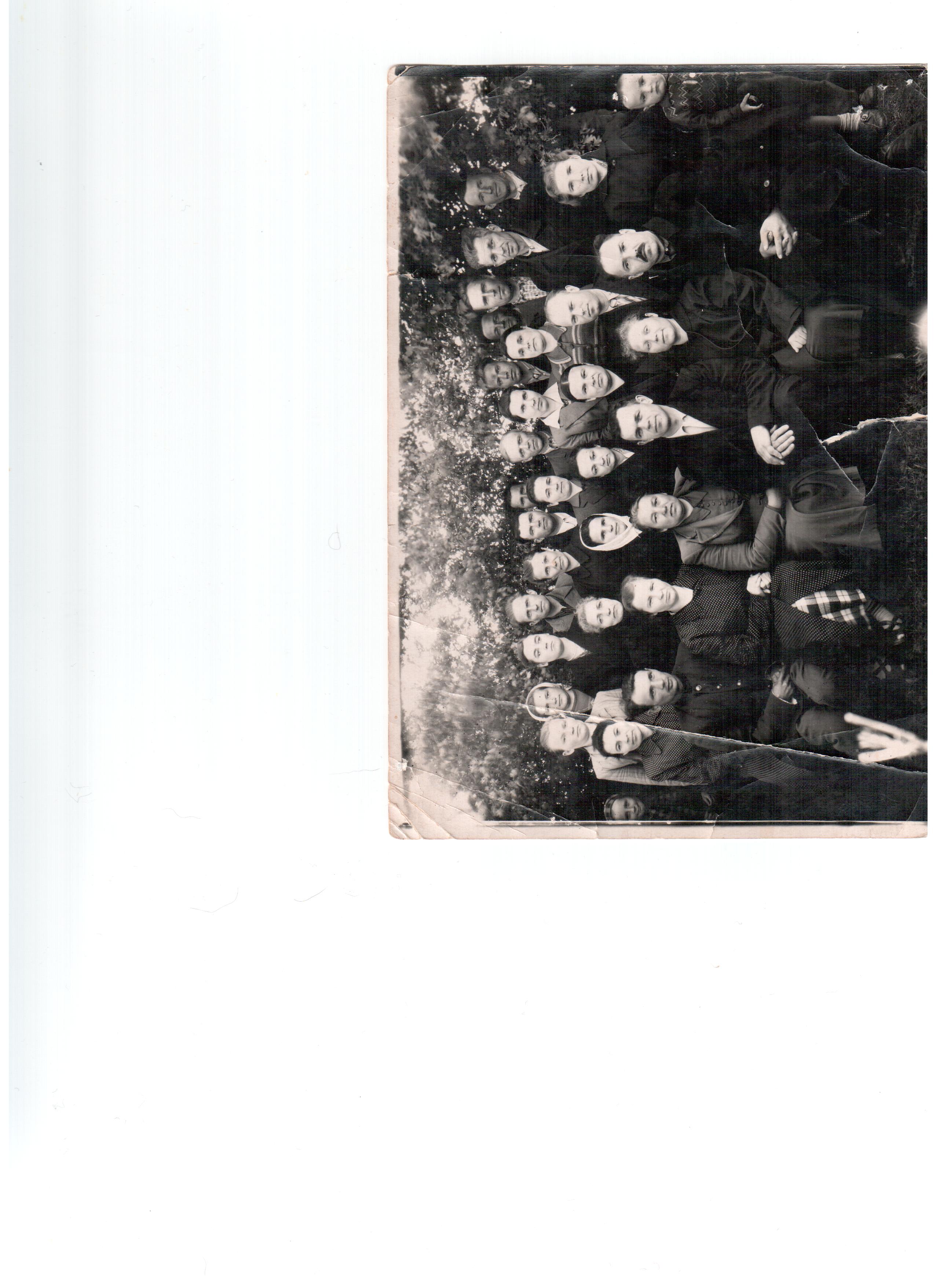 Пехтерева Прасковья Павловна
Глявина Галина Михайловна
Бондаренко Василий Егорович
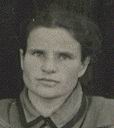 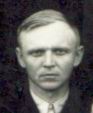 Ленченко Полина Матвеевна
Байда Ирина Пантелеевна и Петр Терентьевич
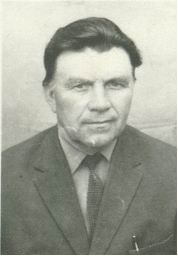 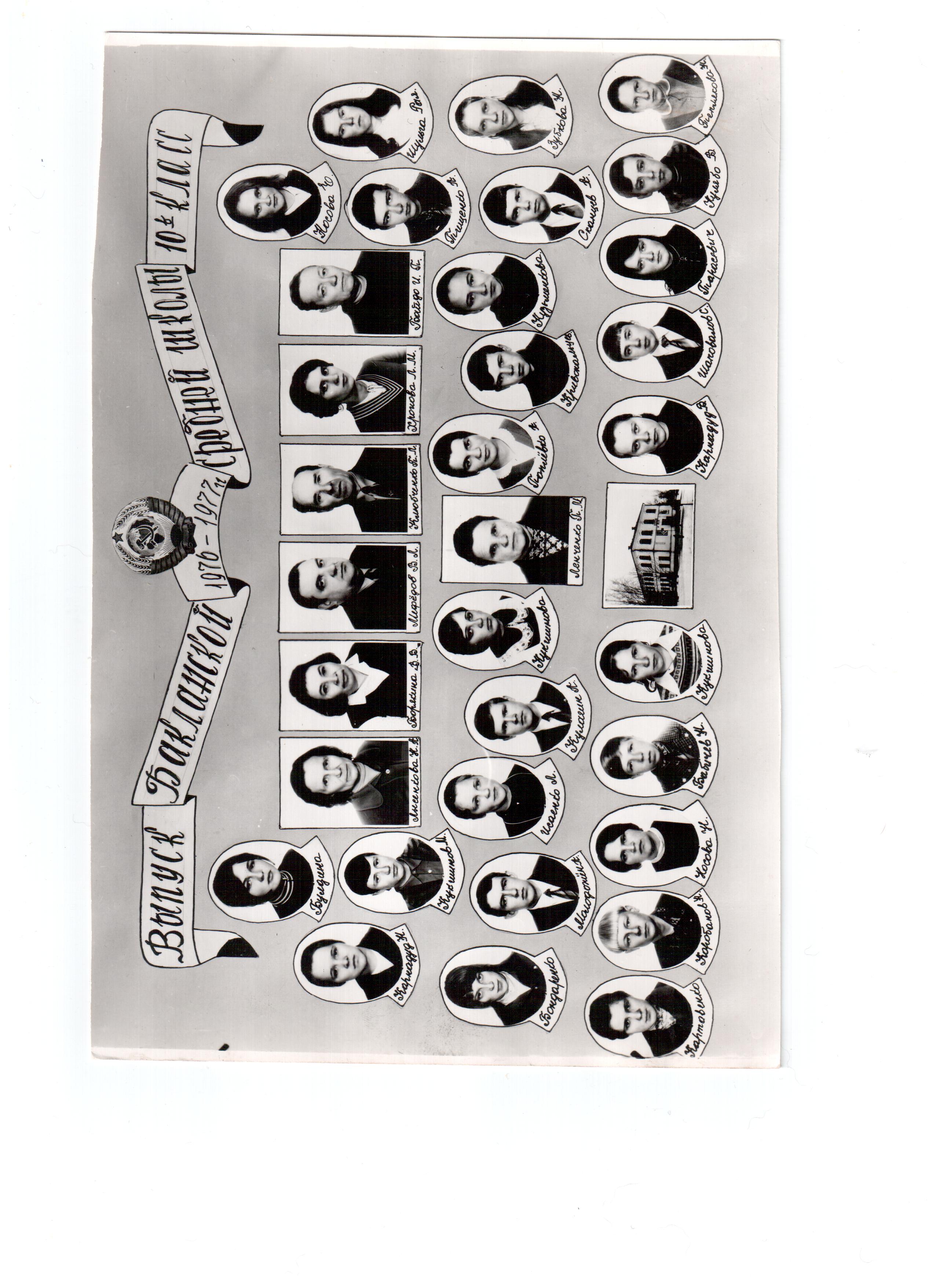 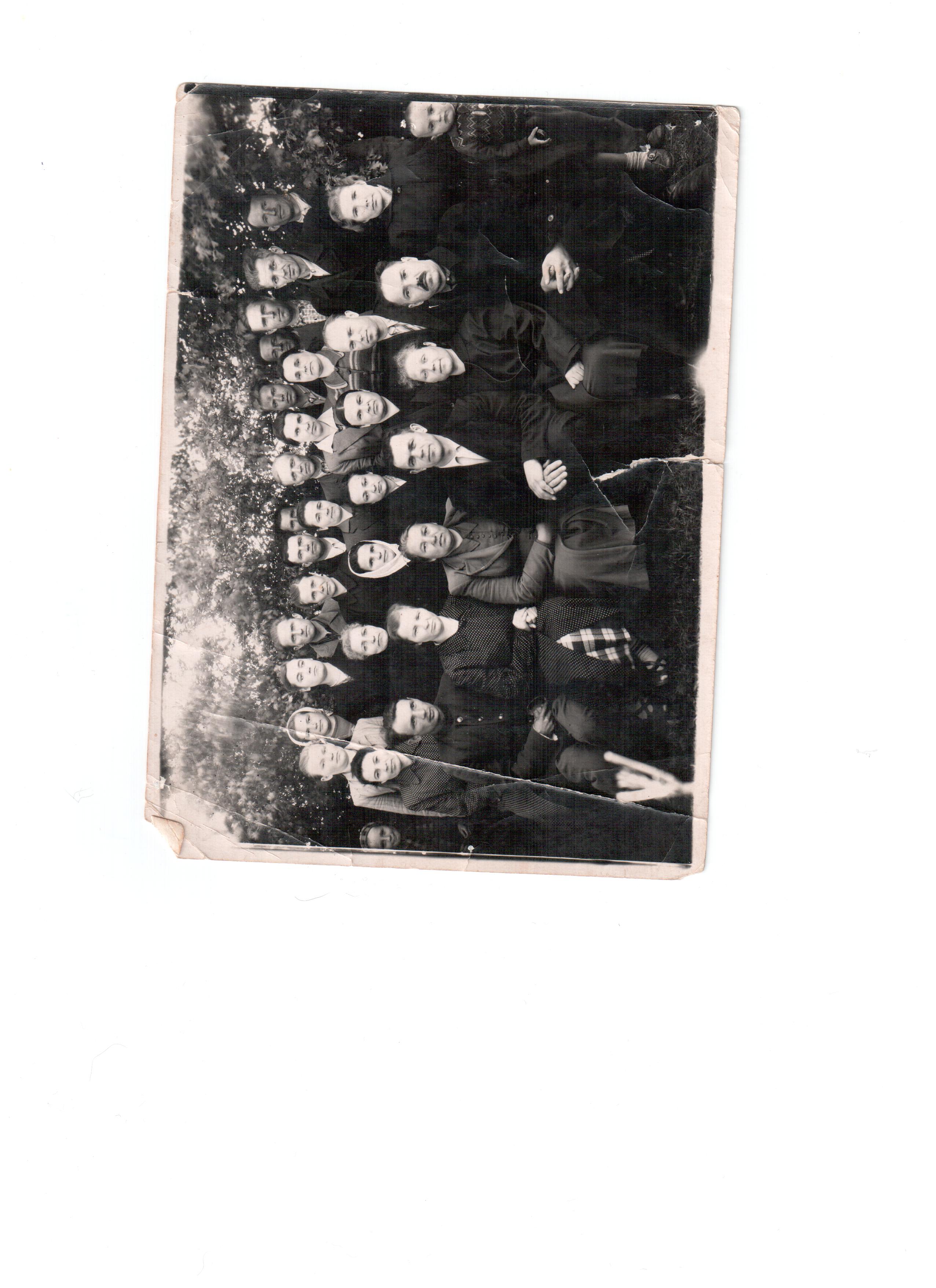 Коваленко Павел Захарьевич
Степанова Фаина Григорьевна
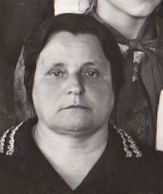 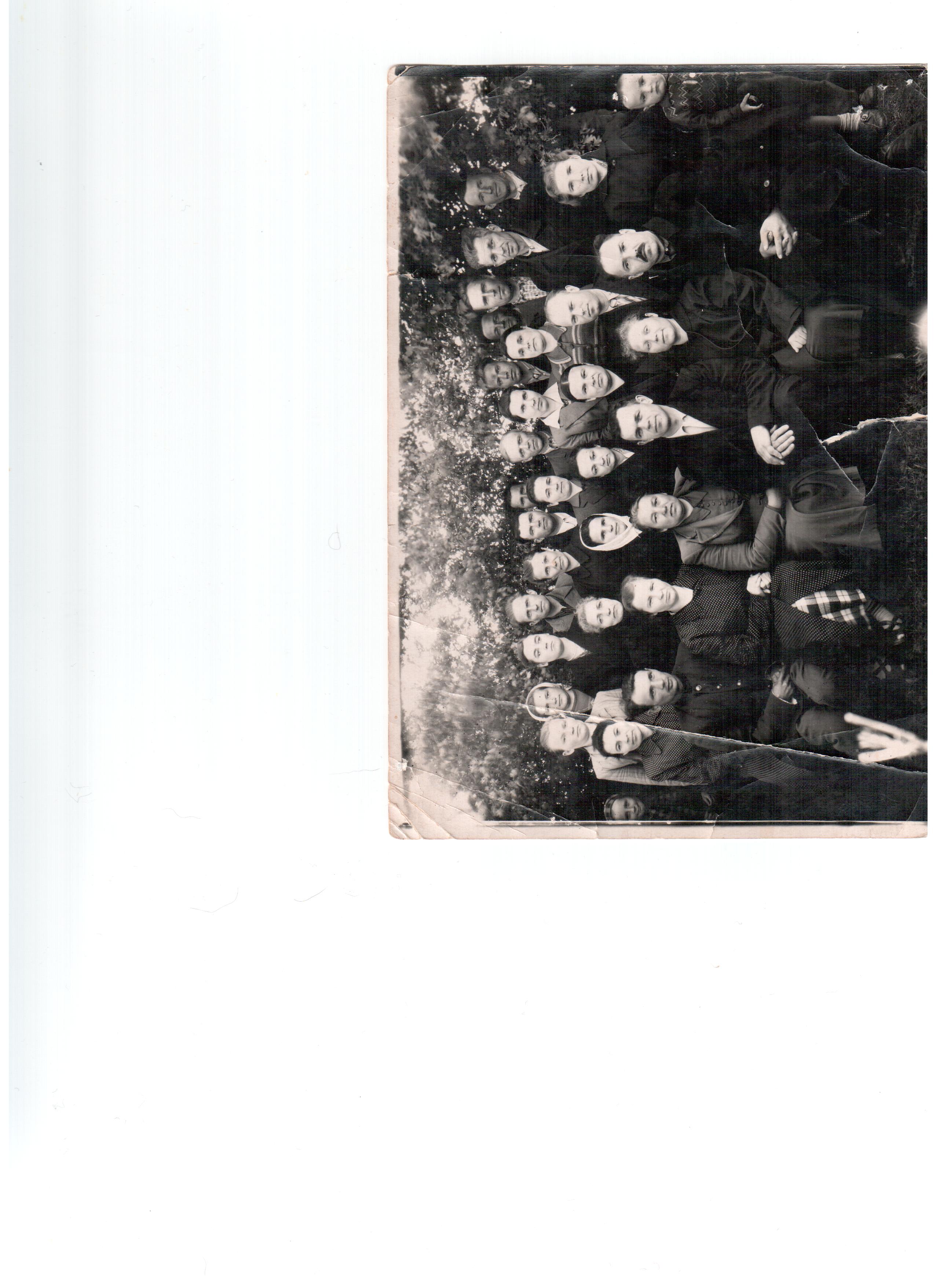 Клюбченко Евдокия Макаровна
Ялоза Галина Григорьевна
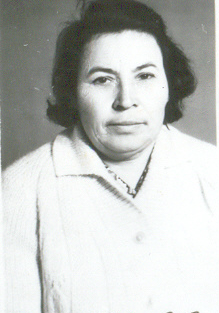 Николин 
Иван Степанович
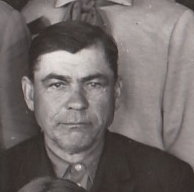 Барякина Валентина Васильевна
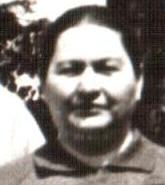 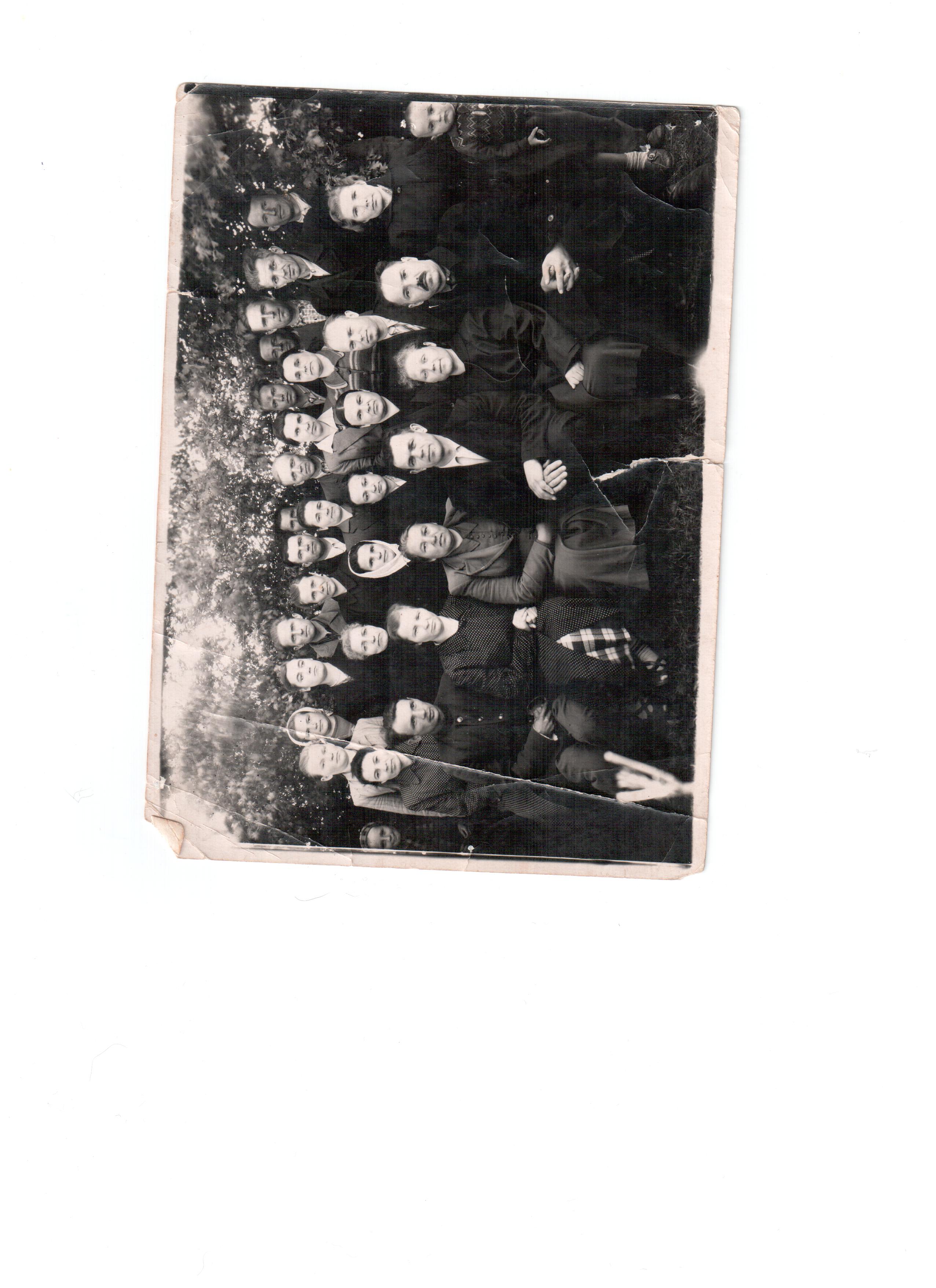 Савочкина Раиса Михайловна
Снытко Пётр Егорович
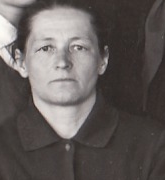 Минченко
Александра  Семёновна
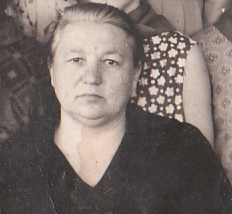 Коваленко Лидия Михайловна
Николина Евдокия Демьяновна , Ялоза Наталья Захарьевна
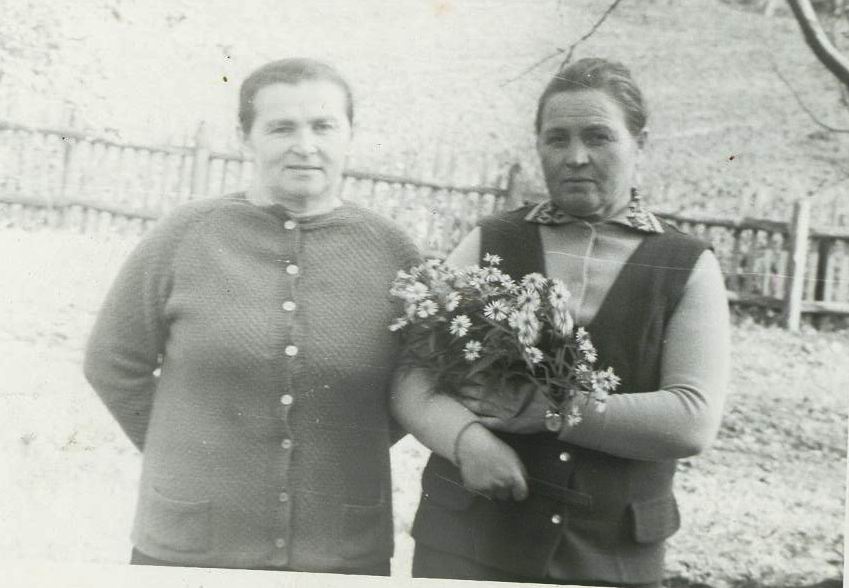 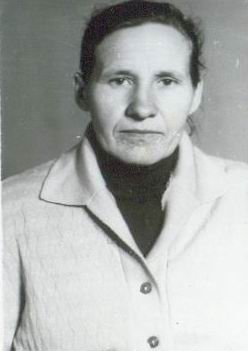 Мехедов Василий Леонович
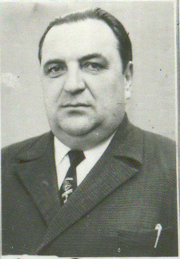 Пимахова Валентина 
Михайловна
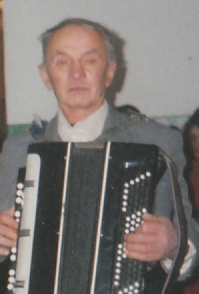 Коваленко Александр Ильич
Минин 
Сергей Николаевич
Лысенкова  Нина Александровна
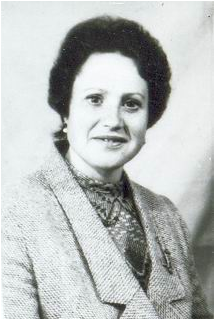 Пыталева Раиса Дмитриевна
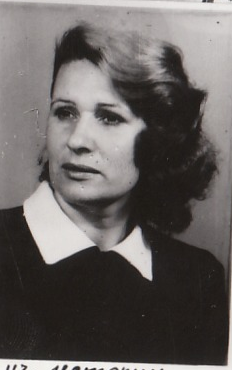 Мартыненко Людмила Тихоновна
Коваленко Пётр Иванович
Самуйленко 
Зинаида
 Анатольевна
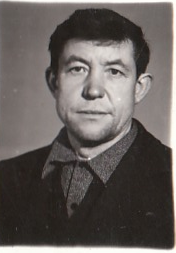 Довженко Валентина Федоровна
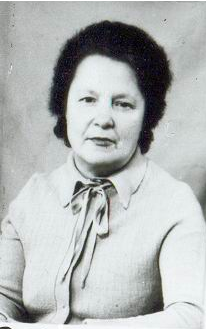 Мартыненко Леонид Михайлович
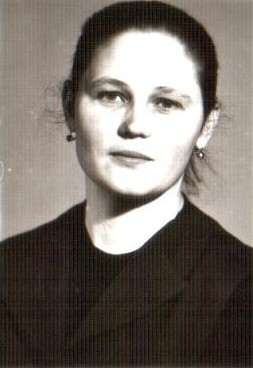 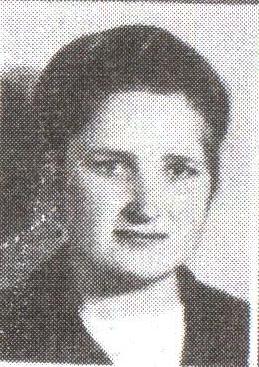 Веретенникова Анна Васильевна
Матанская 
Мария Константиновна
Герасимова Прасковья Даниловна
Ермоченко Тамара Константиновна
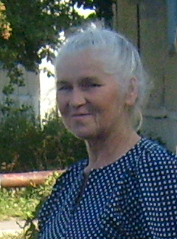 Юхман 
Людмила Алексеевна
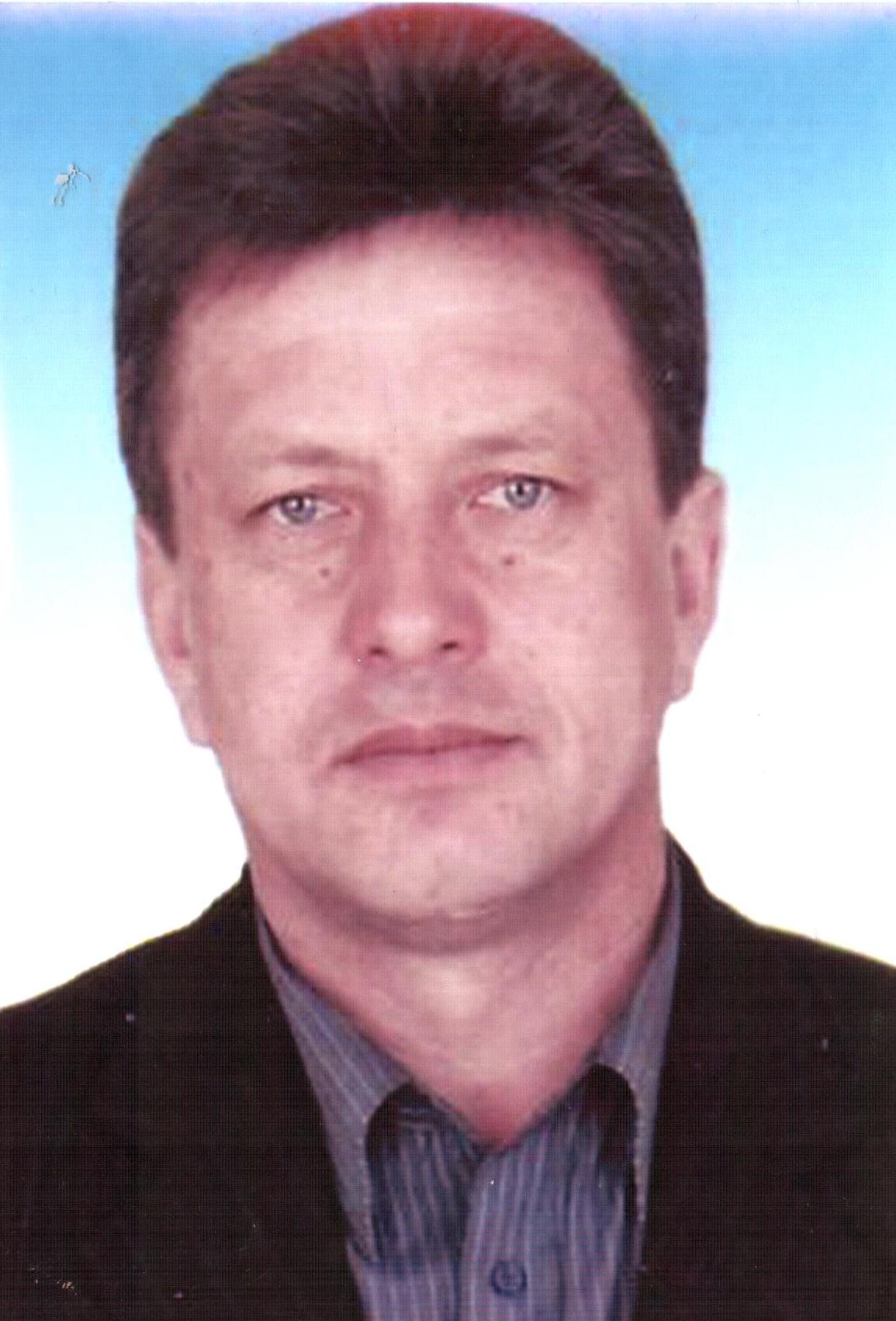 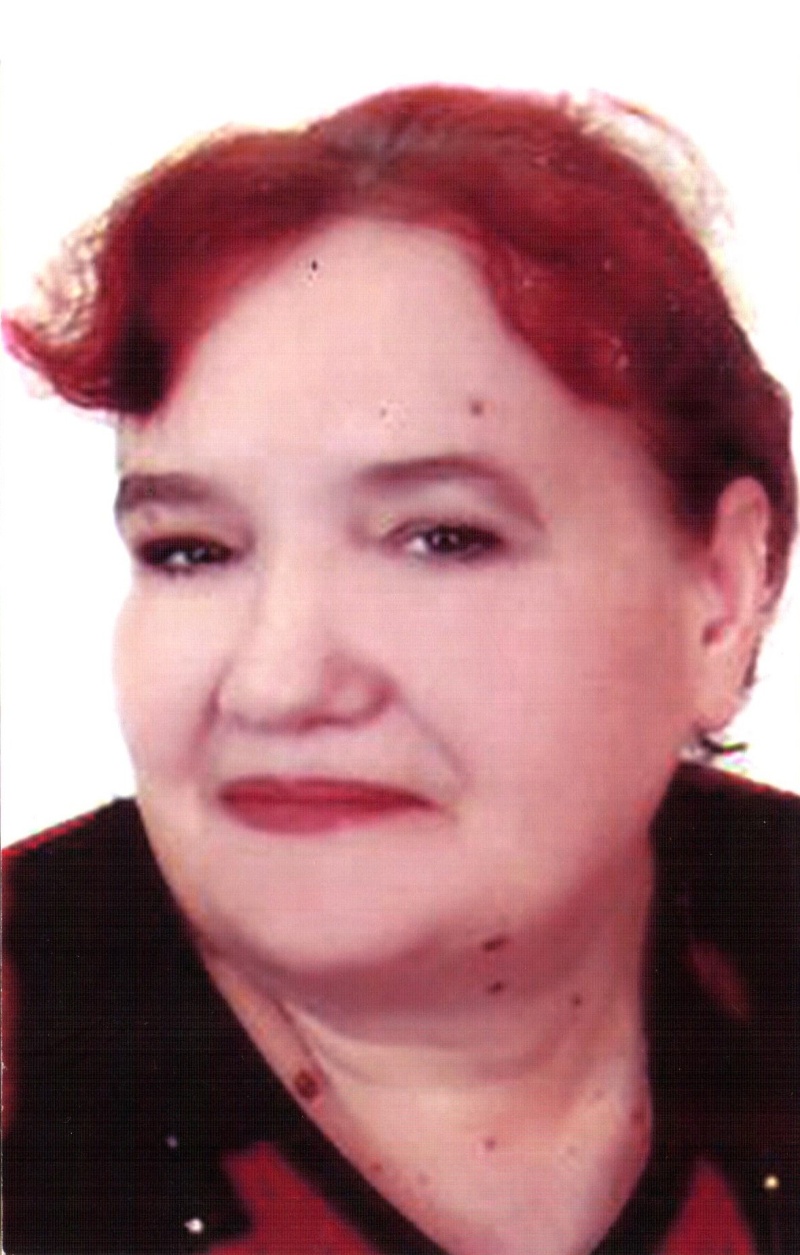 Сафоненко Александр Иванович
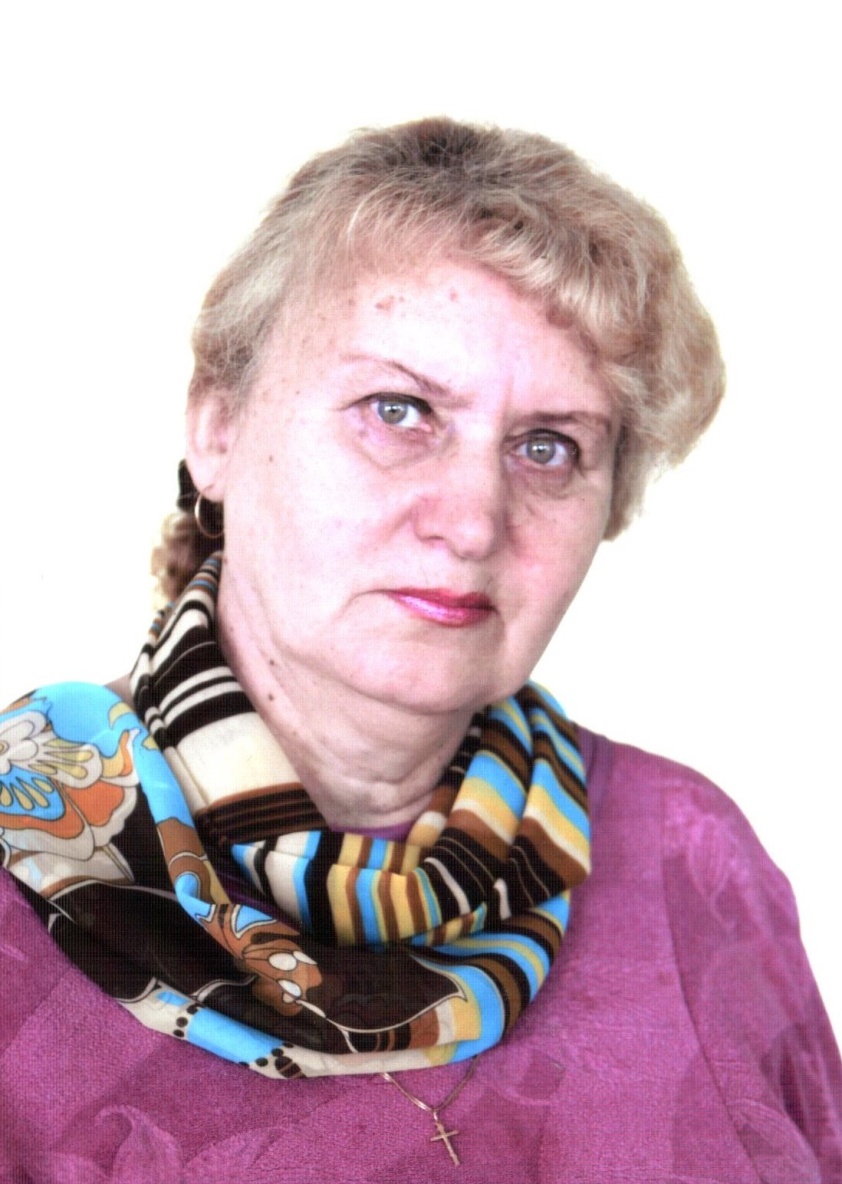 Анищенко
Елизавета Ивановна
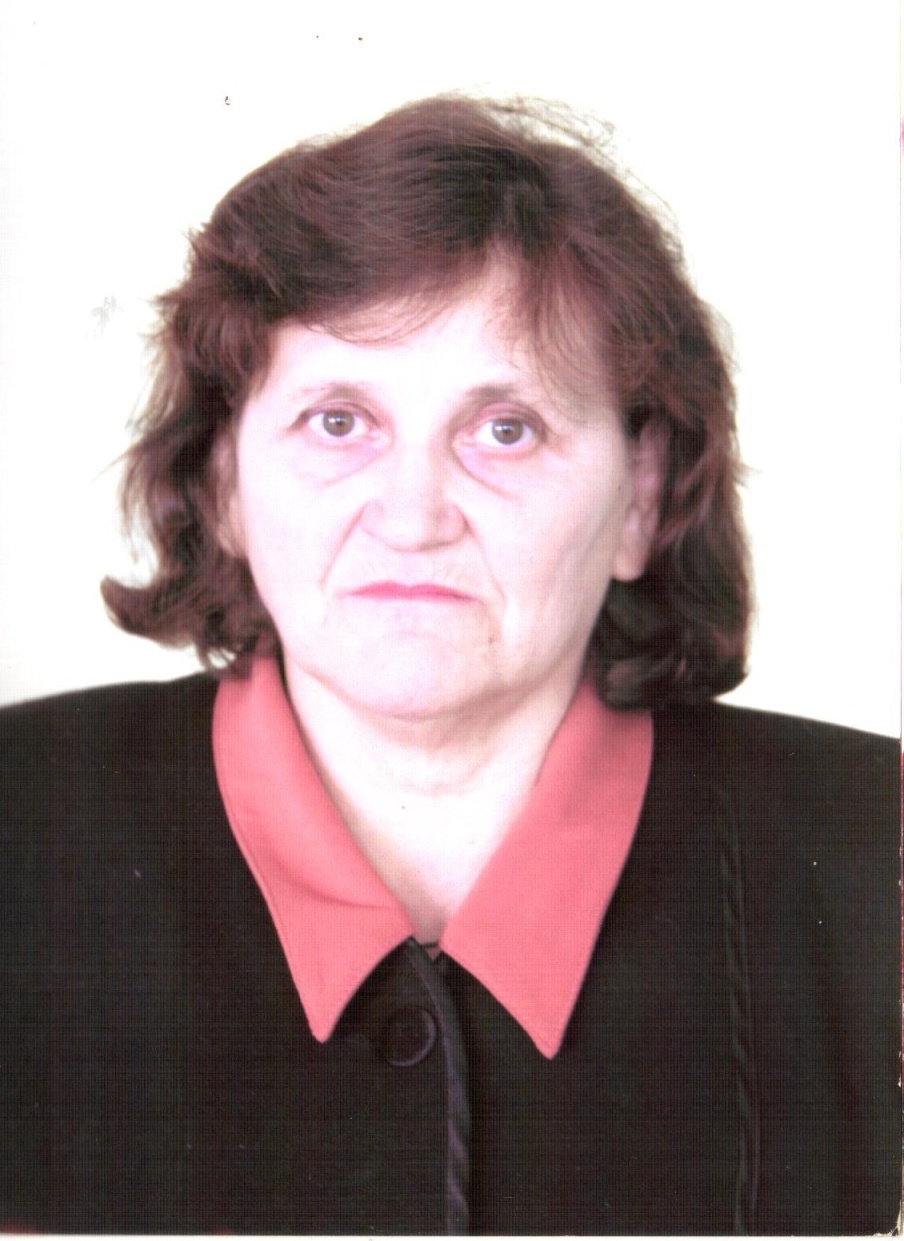 Хропова
 Людмила Максимовна
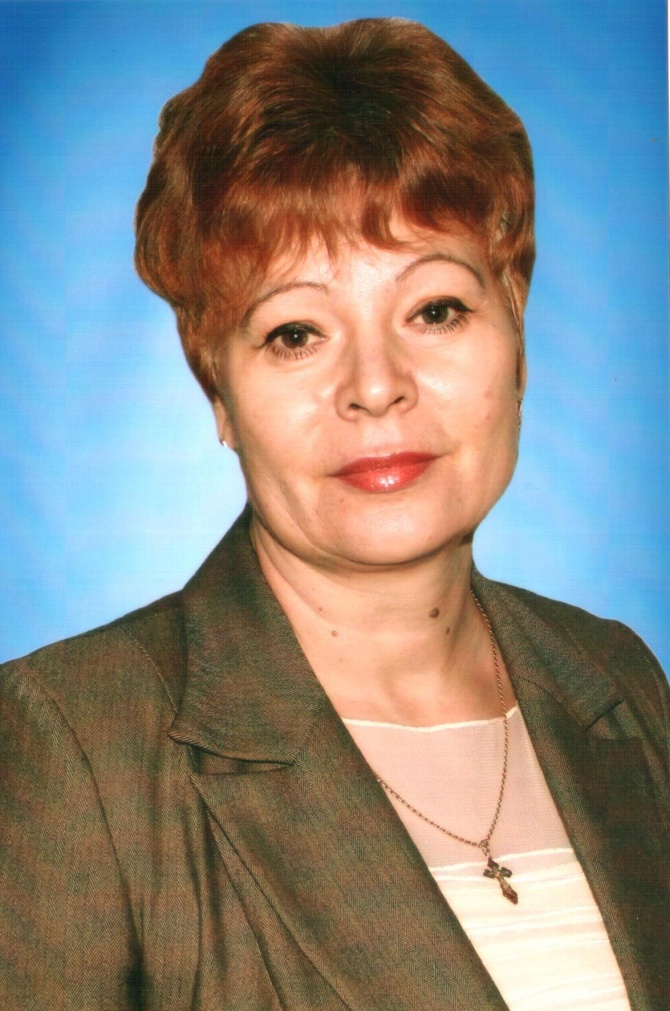 Коваленко Наталья 
Ивановна
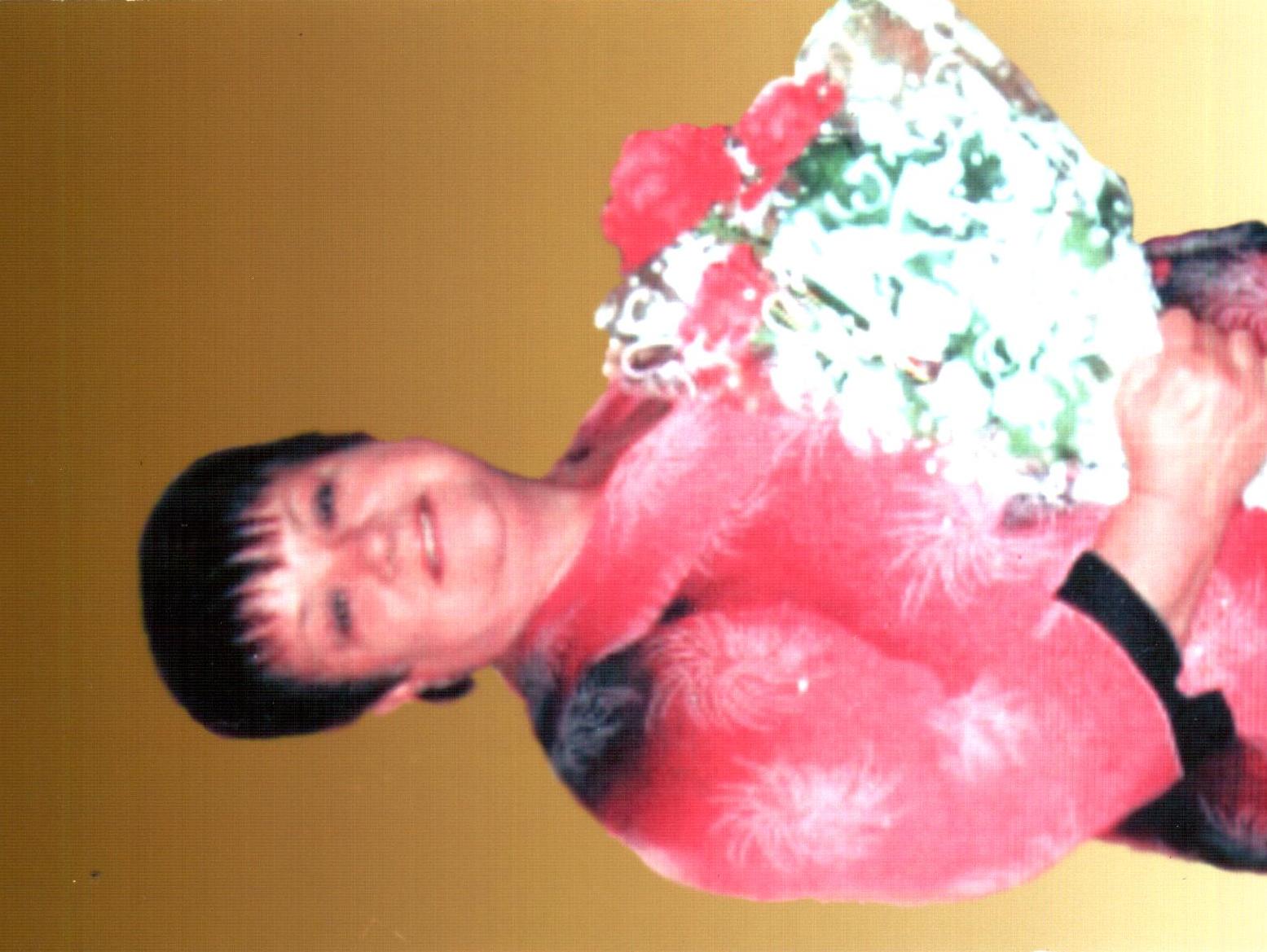 Сафоненко Лариса Павловна